Брестчина научная
Ласкорин Борис Николаевич
Будучы хімік, вынаходнік і абаронца навакольнага асяроддзя Барыс Мікалаевіч Ласкорын нарадзіўся 24 чэрвеня 1915 г. ў Брэст-Літоўску ў сям'і чыноўніка. У гады Вялікай Айчыннай вайны, для патрэб арміі і флоту, ён наладзіў вытворчасць сродкаў хімабароны ў прамысловых маштабах. За гэтыя свае распрацоўкі Барыс Мікалаевіч атрымаў першую высокую ўзнагароду - у 1951 г. ордэн Працоўнага Чырвонага Сцяга.
Адразу пасля заканчэння вайны, у 1946 г. Барыс Ласкорын абараніў кандыдацкую дысертацыю па асновах сарбцыйнай тэхналогіі. Малады кандыдат навук распрацаваў сарбцыйны метад ачысткі газаў ад радыёактыўнага ёду, які выкарыстоўваецца і дагэтуль. Паралельна ён вёў распрацоўкі па пошуку арганічных «паглынальнікаў» для здабывання ўрану, торыя і іншых радыёактыўных элементаў. Акрамя ўрану, Барыс Мікалаевіч займаўся стварэннем экалагічна бяспечнай вытворчасці, малаадходных і іншых энергарэсурсаў. 
Барыс Мікалаевіч Ласкорын быў вучоным ў галіне гідраметалургіі інжынер-тэхнолаг, доктар тэхнічных навук, акадэмік АН СССР (1976), Лаўрэат Ленінскай прэміі (1958),
Хімік-тэхнолаг, акадэмік РАН, заслужаны вынаходнік Расіі, лаўрэат прэміі Савета Міністраў СССР (1983, 1987), Ленінскай прэміі СССР (1958), Дзяржаўнай прэміі СССР (1978)
Наумчик Виктор Николаевич
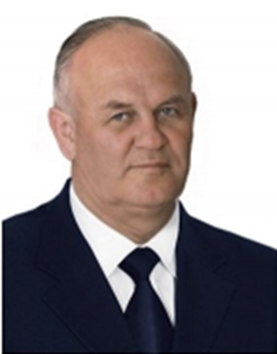 Нарадзіўся Віктар Мікалаевіч 11 жніўня 1946 г. у г. Брэсце.
У 1968 г. з адзнакай “выдатна” скончыў Брэсцкі тэхнікум чыгуначнага транспарту па спецыяльнасці “Аўтаматыка і тэлемеханікі на чыгуначным транспарце”.
У 1973 г. з адзнакай “выдатна” скончыў фізічны факультэт Белдзяржуніверсітэта.
Пасля заканчэння ў 1973–99 гг. працаваў у БДУ, а з 2000 загадчык кафедры педагогікі сацыякультурнай дзейнасці Беларускага ўніверсітэта культуры.
Віктар Мікалаевіч – прафесар кафедры агульнай і прафесійнай педагогікі УА «Рэспубліканскі інстытут прафесійнай адукацыі», акадэмік Міжнароднай акадэміі тэхнічнай адукацыі (НАТА), доктар педагагічных навук, прафесар.
Ён аўтар звыш 200 навуковых публікацый, аўтарскіх пасведчанняў на вынаходніцтвы і 16 кніг. Узнагароджаны знакамі “Вынаходнік СССР”, “Выдатнік асветы”.
Віктар Мікалаевіч даследуе праблемы педагагічнай эрганомікі, вучэбнага дэманстрацыйнага эксперыменту па фізіцы, выкладання фізікі ў сярэдніх навучальных установах і ВНУ, этыкі педагога, феномена творчасці і выхавання творчай асобы і інш.
Ён мае навуковыя працы па праблемах педагогікі, методыкі выкладання фізікі, педагагічнай эрганомікі, педагагічнай этыкі, навучальнага дэманстрацыйнага эксперыменту па фізіцы, генезісу творчасці і методыкі развіцця творчых здольнасцяў чалавека, выхавання «цяжкіх» падлеткаў, фарміравання асобы праз сацыяльна-культурную дзейнасць і інш.
Педагагічнае крэда Віктара Мікалаевіча - сапраўднае выхаванне магчыма толькі негвалтоўным шляхам.
Беларускі вучоны ў галіне педагогікі, доктар педагагічных навук (1995), прафесар (1999)
Глазырина Лариса Дмитриевна
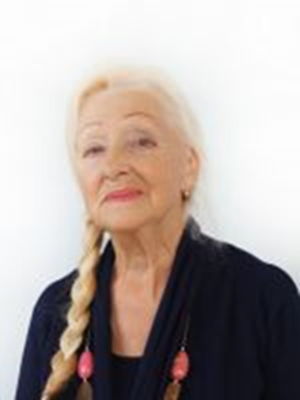 Глазырына Ларыса Дзмітрыеўна – прафесар Беларускага дзяржаўнага педагагічнага ўніверсітэта імя Максіма Танка, вучоны ў галіне педагогікі, аўтар падручнікаў для пачатковай школы, вучэбна-метадычных дапаможнікаў для настаўнікаў пачатковых класаў і педагогаў дашкольных устаноў, акадэмік Міжнароднай акадэміі навук вышэйшай школы.
Нарадзілася Ларыса Дзмітрыеўна 1 лютага 1942 г. ў Брэсце ў сям'і служачага. У 1963 г. скончыла Беларускі дзяржаўны інстытут фізічнай культуры па спецыяльнасці "Фізічная культура і спорт”. З 1963 па 1969 гг. працавала настаўнікам у школе № 11 г. Мінска. З 1969 па 1976 гг. – у Мінскім дзяржаўным педагагічным інстытуце імя А.М. Горкага. У 1976 г. Глазырына абараніла кандыдацкую дысертацыю па праблеме выхавання грамадскай актыўнасці малодшых школьнікаў.
Вучоны ў галіне педагогікі, аўтар падручнікаў для пачатковай школы, вучэбна-метадычных дапаможнікаў для настаўнікаў пачатковых класаў і педагогаў дашкольных устаноў, акадэмік Міжнароднай акадэміі навук вышэйшай школы
З 1976 па 1996 гг. Ларыса Дзмітрыеўна працавала ў БДУФК дацэнтам, прафесарам, загадчыкам кафедры тэорыі і методыкі фізічнага выхавання.
У 1992 г. яна абараніла доктарскую дысертацыю па тэме: “Навукова-метадычныя асновы рэалізацыі аздараўленчага, выхаваўчага і адукацыйнага напрамкаў праграмы фізічнага выхавання дашкольнікаў”.
Кунгурова Нина Ивановна
Вучоны-эканаміст, сацыёлаг, акадэмік Беларускай акадэміі навук
Нарадзілася Ніна Іванаўна 1 жніўня 1948 г. у г. Брэсце У 1972 годзе скончыла Маскоўскі дзяржаўны ўніверсітэт iмя М. Ламаносава. З 1972 года працавала ў Беларускім філіяле Усесаюзнага навукова-даследчага iнстытута працы і Мінскім філіяле Усесаюзнага НДІ тэхніка-эканамічных даследаванняў у хімічнай прамысловасці. У 1980 годзе стала кандыдатам эканамічных навук.
У 1981–1998 годах Н. I. Кунгурава працавала дацэнтам Рэспублiканскага iнстытута ўдасканалення настаўнiкаў (Акадэміі паслядыпломнай адукацыі). 16 красавiка 1993 года атрымала навуковую ступень доктара сацыялагічных навук, у 1995 годзе яна становіцца прафесарам. З 1999 года Ніна Іванаўна працавала на кафедры сацыяльнай педагогiкi ў Беларускім дзяржаўным педагагічным універсітэце iмя М. Танка. Стажыравалася ў Стакгольмскiм универсiтэце (Швецыя). Член вучонага савета па абароне дысертацый БДПУ.
Н. I. Кунгурава выкладала курсы: “Занятасць насельнiцтва”, “Сацыяльная дэмаграфія”, “Сацыяльная геранталогія”, “Тэхналогія сацыяльнай работы”, “Сацыяльная статыстыка”, “Сацыяльнае праектаванне”, “Сацыяльная этнаграфія”, “Эканамiчныя веды ў сацыяльнай рабоце”.
Н. I. Кунгурава – аўтар 150 навуковых i навукова-метадычных прац па праблемах эканамічнай дэмаграфіі, сацыяльнай педагогіцы, тэорыі і практыкі сацыяльнай работы, эканамічнай адукацыі школьнікаў, сярод якіх: “Эканоміка: цікавая і карысная” (1997), “Праблемы і вопыт часткова-паасобнага навучання дзяўчынак і хлопчыкаў” , “Увядзенне ў эканоміку” (1999), “Сацыяльная праца: тэорыя і практыка” (2003), “Сацыяльная работа” (2007). Аўтар першых у Беларусі школьных падручнікаў па эканоміцы.
Поварнин Сергей Иннокентьевич
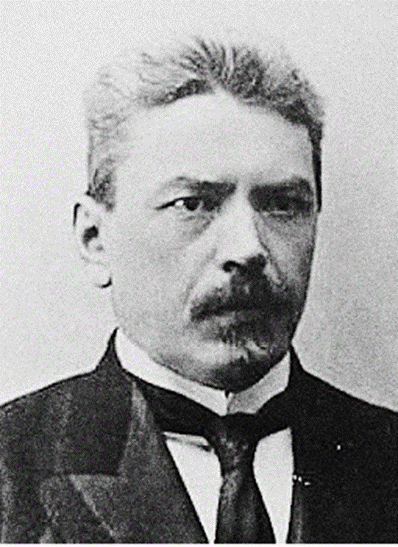 Философ, логик, литературовед, литературный критик, издатель, педагог, переводчик, библиотековед, доктор философских наук.
За студенческое сочинение «Учение о свободе воли Спинозы, Лейбница, Канта и Шопенгауэра» Сергей Поварнин был удостоен золотой медали.
С 1 сентября 1900 г. Сергея Иннокентьевича оставили при университете для подготовки к профессорскому званию по кафедре философии. В 1903 г. его командировали с научной целью в Германию, заниматься изучением вопросов логики в Берлине, Лейпциге, Дрездене и Мюнхене.
В 1904 г. он был допущен к чтению в университете лекций по философии в качестве приват-доцента. Поварнин участвовал в работах Философского общества при университете, где выступал, в частности, с докладом «Образы и сновидения». Был учеником А. И. Введенского.
В 1905 г. Сергей Иннокентьевич около года работал в библиотеке университета. Степень доктора философских наук была присуждена Поварнину в 1946 г. философским факультетом Ленинградского государственного университета по совокупности работ без защиты, а в 1948 г. ему было присвоено звание профессора по кафедре философии.
Философ, логик, литературовед, литературный критик, издатель, педагог, переводчик, библиотековед, доктор философских наук, профессор.
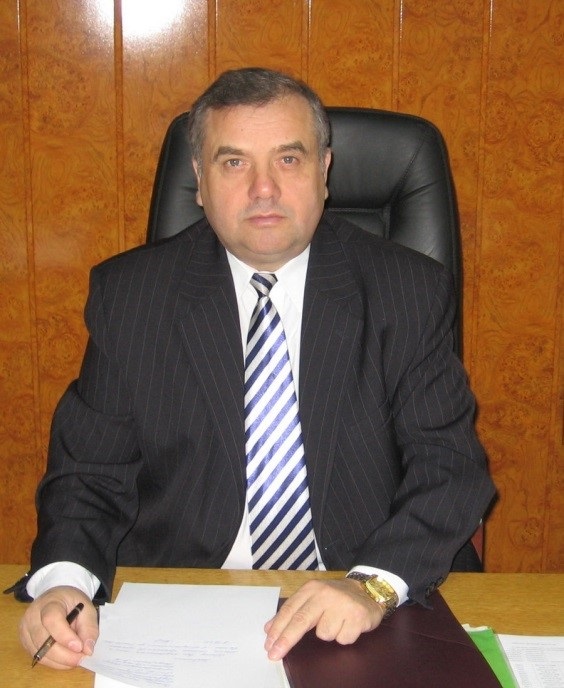 Пойта Пётр Степанович
Пётр Пойта родился 23 сентября 1948 г. в деревне Харсы Брестского района Брестской области. 
С октября 2002 г. Петр Степанович – ректор УО «Брестский государственный технический университет». Защитил докторскую диссертацию. В 2007 году он был награжден медалью «За трудовые заслуги», а в 2008 году ему присвоено ученое звание профессора. Научные интересы: теоретические и экспериментальные основы работы фундаментов зданий и сооружений в сложных инженерно-геологических условиях. Имеет более 240 научно-методических разработок, в том числе 2 монографии, 4 учебных пособия, 76 изобретений и патентов.
Продолжительное время Пойта являлся научным руководителем заданий Министерства архитектуры и строительства Республики Беларусь по разработке технического кодекса установившейся практики «Грунтовые основания, уплотненные тяжелыми трамбовками. Правила проектирования и устройства». Петр Степанович выполнял ряд работ на объектах Бреста и Брестской области, Гродно, Минска, Борисова, Новгорода, Воскресенска и др.
В 2018 г. он оставил должность ректора и перешел на преподавательскую работу в университете.
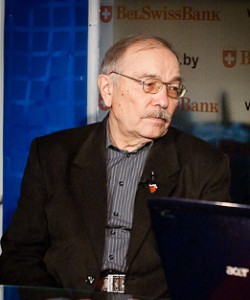 Микулич Алексей Игнатьевич19 декабря 1934г - 12 января 2021г Брестская область, Ляховичский район, Жеребковичи Антрополог, Биолог, Ученый Белорусский антрополог, доктор биологических наук (1991 г.).
В 1963 г. завершил обучение в Минском медицинском институте.
В 1963—1966 гг. работал в Министерстве социального обеспечения БССР. С 1969 г. — в Институт искусствоведения, этнографии и фольклора НАН Беларуси.
Исследователь закономерности изменчивости генетико-антропологических и адаптивных типов, генодемографических процессов среди населения Беларуси и сопредельных территорий. Кандидат биологических наук (1972), доцент (1986), доктор биологических наук (1991), профессор (1994).
Работы
«Очерки по антропологии Беларуси» (1976 г.)
«Антропология Белорусского Полесья» (1978 г.)
«Биологическое и социальное в формировании антропологических особенностей» (1981 г.)
«Наследственные и социально-гигиенические факторы долголетия» (1986 г.)
Награды
В 1998 г. — Государственная премия Беларуси.
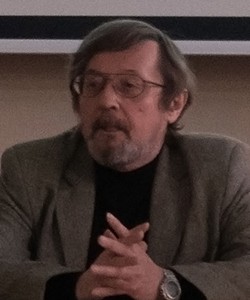 Федосик Виктор Анатольевич
Белорусский историк, доктор исторических наук, профессор.
Биография
Родился в деревне Синкевичи Лунинецкого района Брестской области. В 1976—1983 гг. преподавал на кафедре истории СССР, БССР и зарубежных стран Минского института культуры, с 1980 г. — доцент. С 1983 г. преподаёт на кафедре истории древнего мира и средних веков БГУ, с 1988 г. — заведующий этой кафедрой. В 1977 г. защитил кандидатскую диссертацию, в 1992 г. — докторскую диссертацию.С 1993 г. — профессор. Является крупнейшим в Беларуси специалистом по истории античности и средних веков Западной Европы, возглавляет белорусскую научную школу изучения античного христианства, основанную академиком Н. М. Никольским. Автор более 300 научных и научно-методических работ, 5 монографий, более 10 научно-популярных книг, 20 учебников и учебных пособий для высшей и средней школы. Под его научным руководством были защищены одна докторская и 6 кандидатских диссертаций. Его научные работы широко известны за пределами Беларуси.
Награды
В 1983 г. — Грамота Министерства высшего и среднего специального образования БССР, в 1996 г. — Почетная грамота Кабинета министров Республики Беларусь, 2001, 2004 гг. — Почетные грамоты Министерства образования Республики Беларусь, 2003 г. — Премия БГУ им. В. И. Пичеты, 2006 г. — медаль святителя Кирилла Туровского Белорусской Православной Церкви, 2009 г. — нагрудный знаком Министерства образования РБ «Выдатнік адукацыі». Награждён 5 Почетными грамотами БГУ.
Адкажыце на пытанні:
1. Ён з‘яўляецца аўтарам  звыш 200 навуковых публікацый, аўтарскіх пасведчанняў на вынаходніцтвы і 16 кніг?
2. Яна мае навуковыя працы па праблемах педагогікі, методыкі выкладання фізікі, педагагічнай эрганомікі, педагагічнай этыкі? 
3. Працавала над сацыяльнымі пытаннямі?
4. Гэты вучоны мае больш за 240 навукова-метадычных распрацовак?
5. У 2008 г. яму было прысвоена званне прафесара?
6. Кандыдат і доктар біялагічных навук?
7. Гэты вучоны вывучаў антычнасць і  сярэднія вякі Заходняй Еўропы?
Суаднясіце:аўтар і яго навуковая праца
1. Глазырына Л.Д.    
а) «Праблемы і вопыт часткова-паасобнага навучання дзяўчынак і хлопчыкаў»  
2. Кунгурова Н.І.              
б) «Навукова-метадычныя асновы рэалізацыі аздараўленчага, выхаваўчага і адукацыйнага напрамкаў праграмы фізічнага выхавання дашкольнікаў»
3. Мікуліч А.І.
в)  «Асновы сарбцыйнай тэхналогіі»
4. Ласкорын Б.М.
г) «Антрапалогія Беларускага Палесся»